مد مظلة نطاق نظام حماية الأجور ليشمل أجور العمالة المنزلية في مملكة البحرين
حوار أبوظبي - فبراير 2024
تقييم أبعاد أنظمة حماية الأجور في الخليج
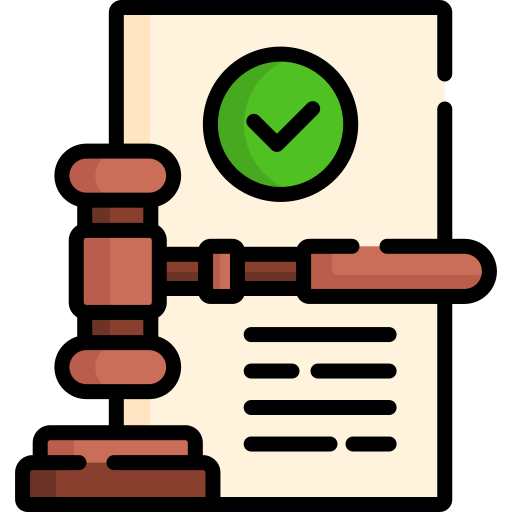 الهدف من وجود أنظمة حماية الأجور
أسس تشريعية مناسبة مؤيدة وداعمة لحماية الأجور
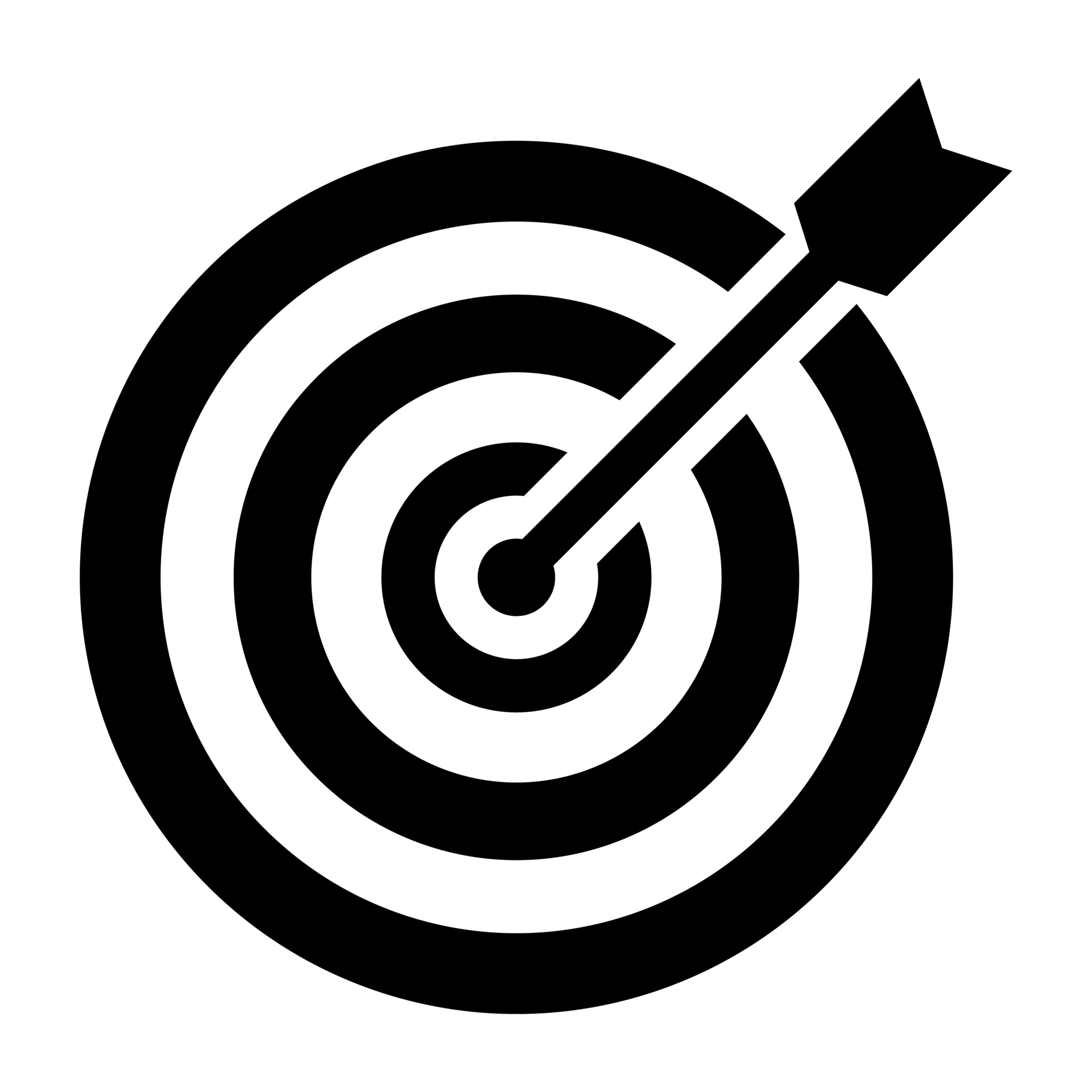 حماية حقوق العمالة الوافدة  عن طريق ضمان التزام المؤسسات بدفع الأجور والإيفاء بها في وقتها دون انتقاص أو تأخير.
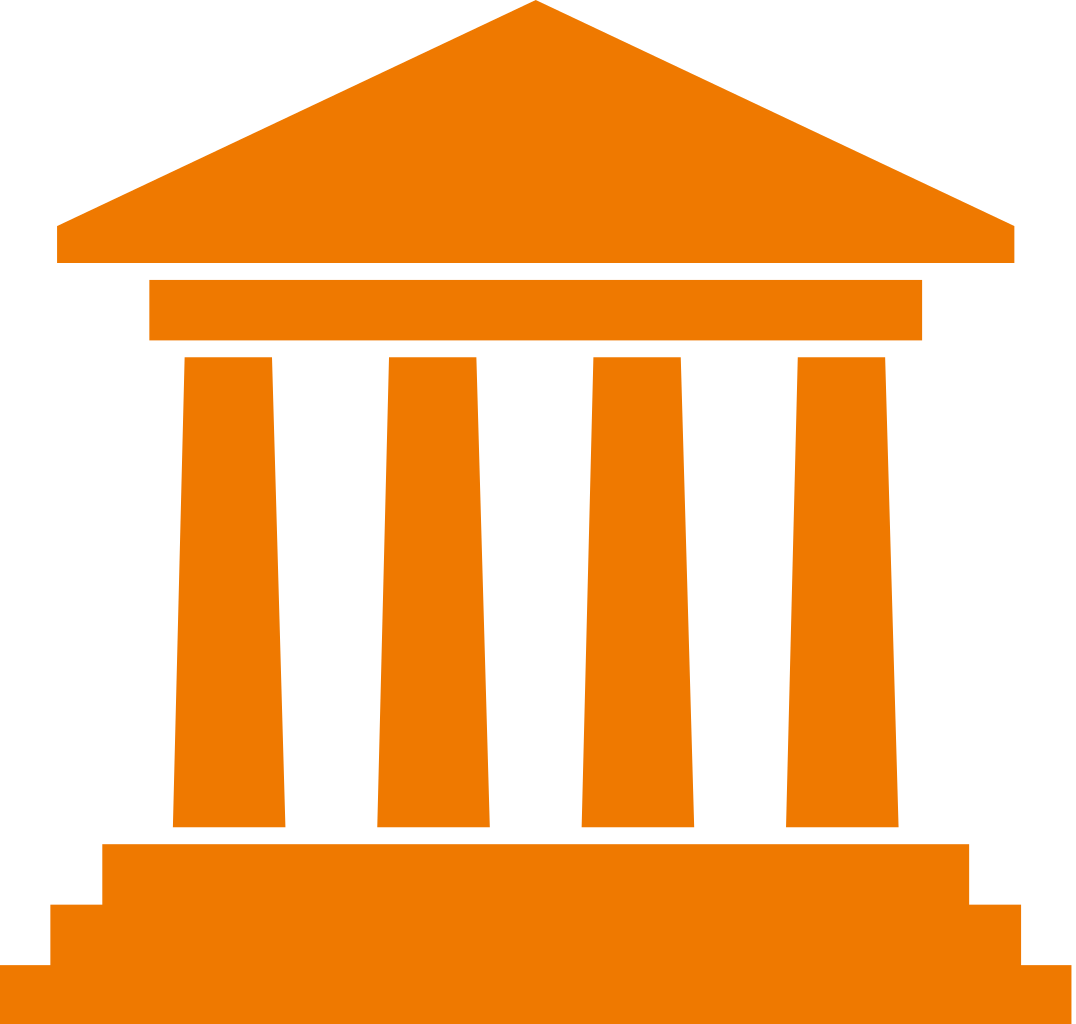 خاضعة لأنظمة الدول ولمؤسسات حكومية معنية بالعمالة الوافدة في القطاع الخاص
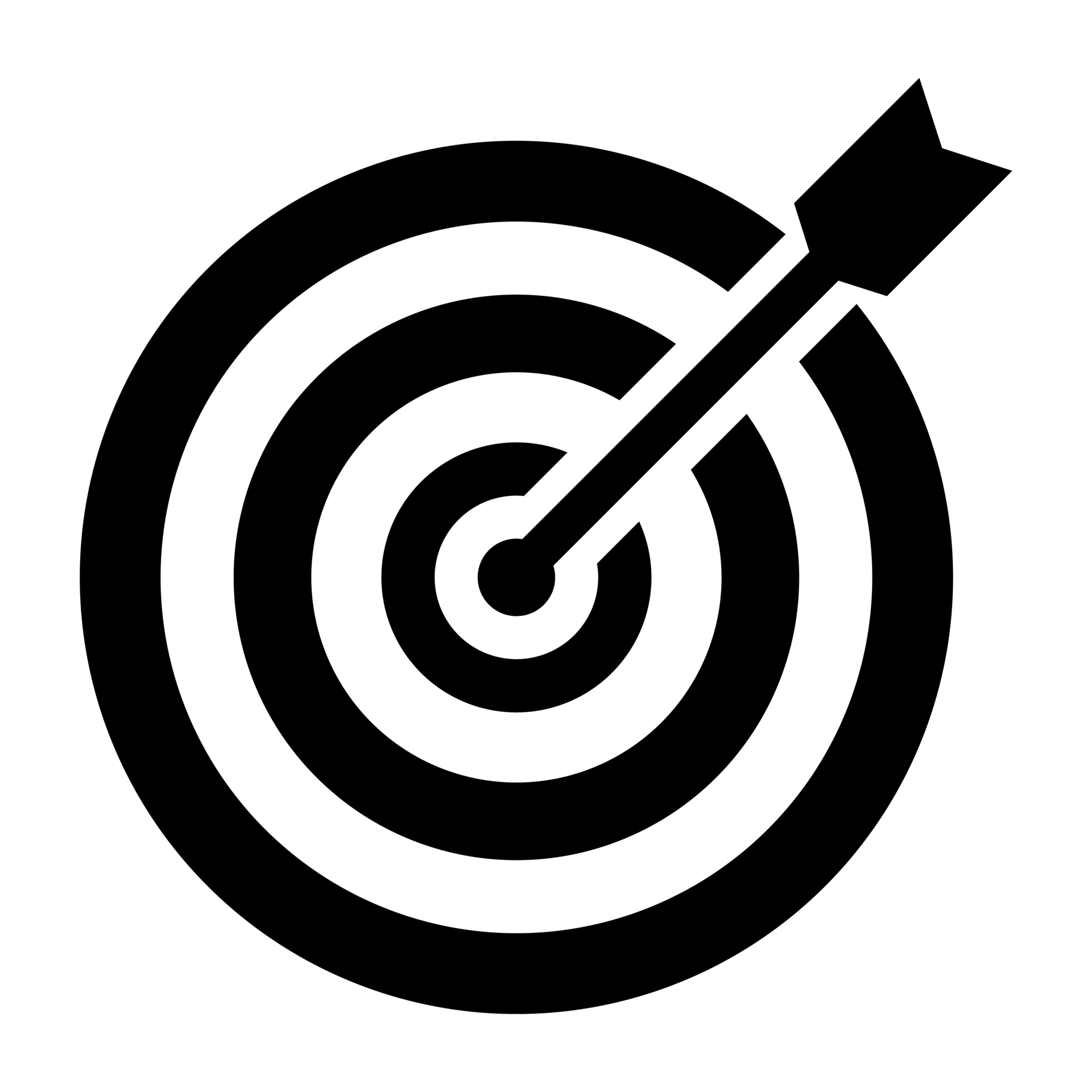 بناء قاعدة بيانات لأغراض البحث وإنفاذ القوانين عن طريق الضبط القانوني.
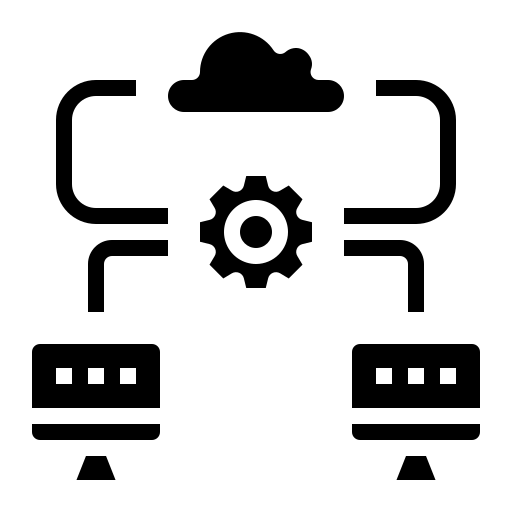 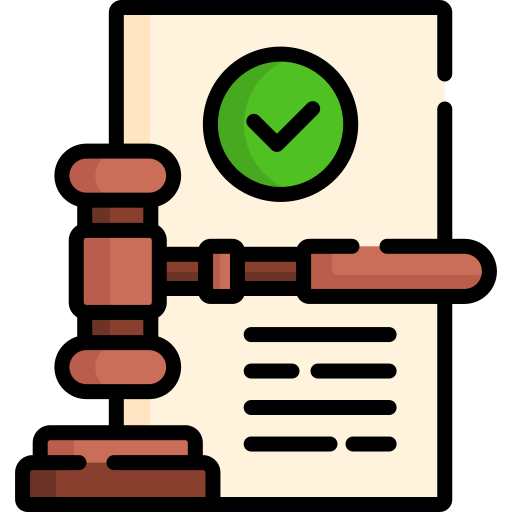 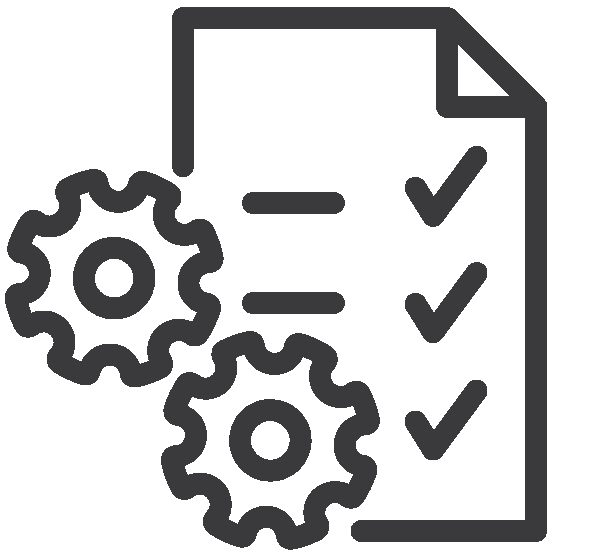 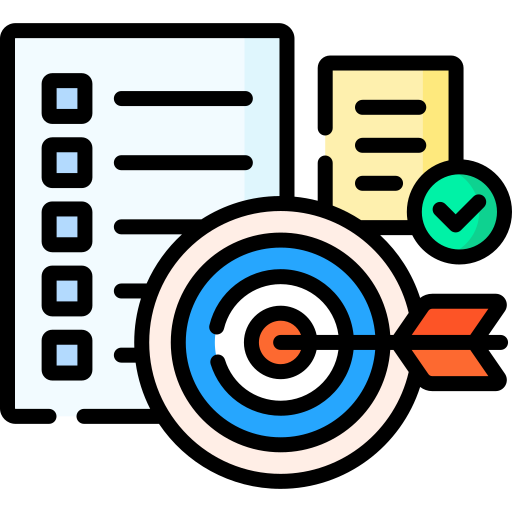 المميزات
آلية انضمام متشابهة
أنظمة متشابهة
أهداف متشابهة
تشريعات مساندة
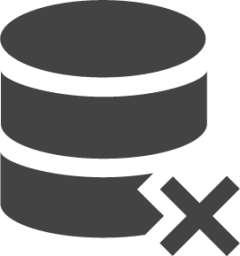 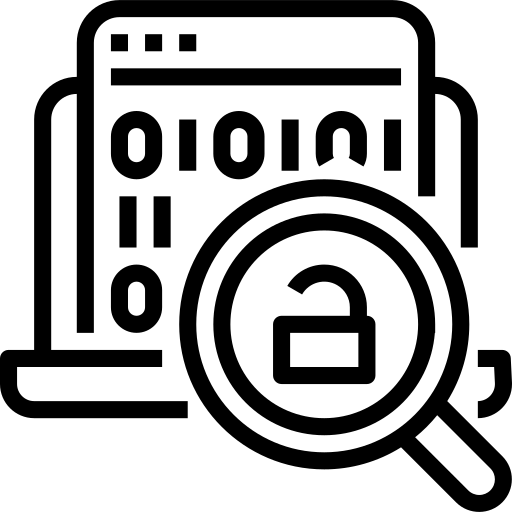 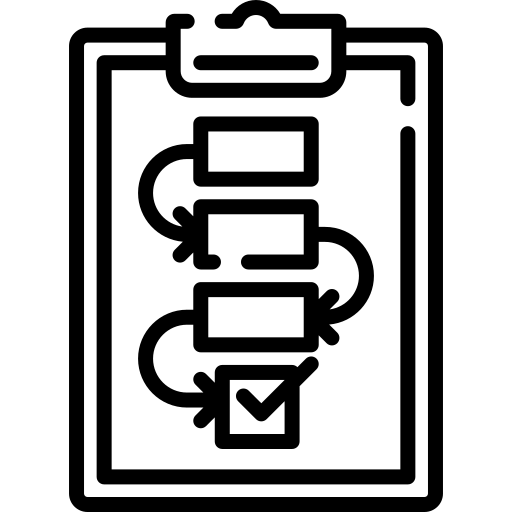 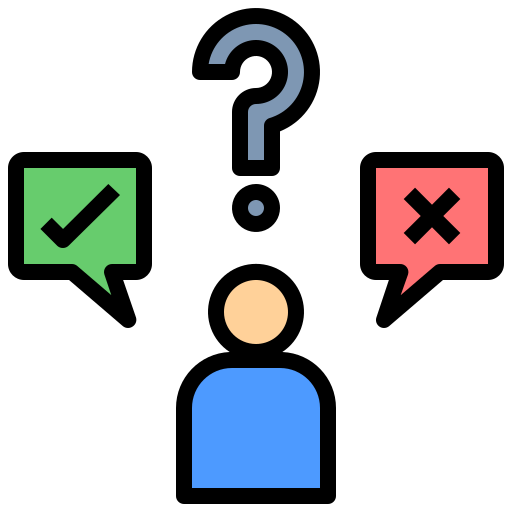 التحديات
قواعد بيانات غير استدلالية
تحديات
 تقنية وتنظيمية
آلية تتبع غير مصممة بشكل كاف
تحديات في  الإنفاذ
أفضل الممارسات (الإمارات العربية المتحدة والمملكة العربية السعودية)
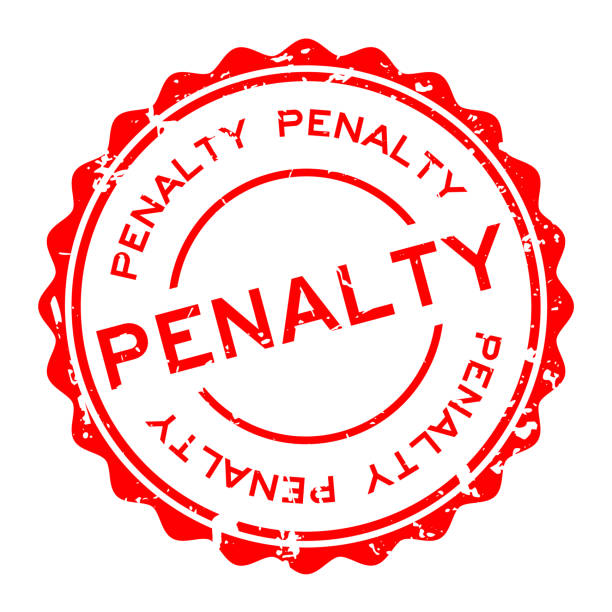 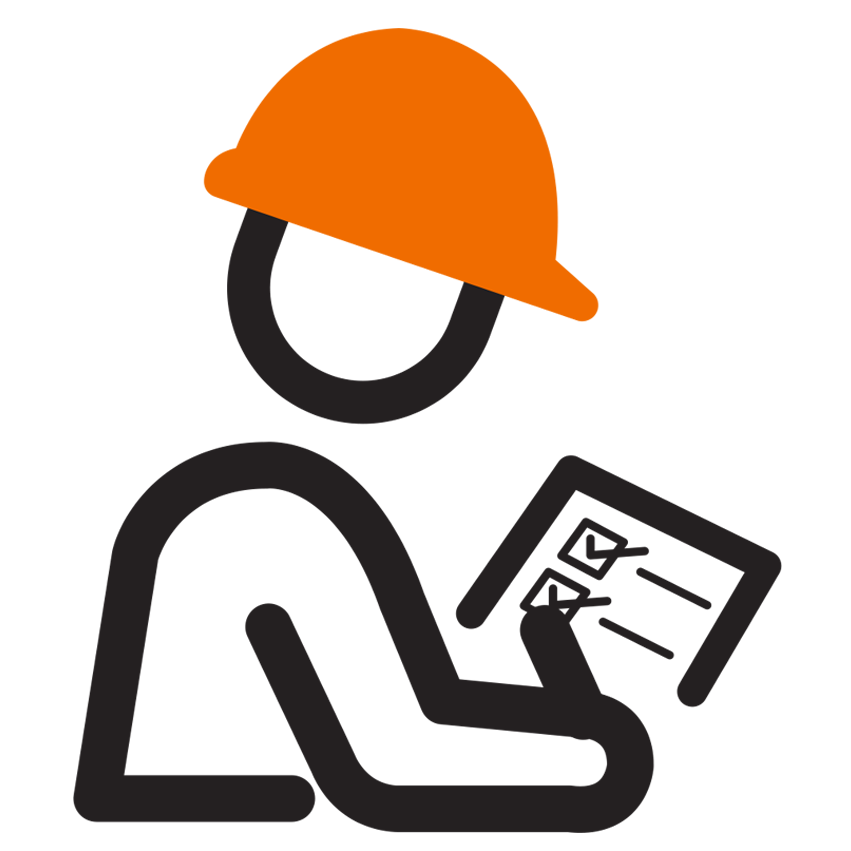 السباقة والأولى منذ عام 2009.
التطبيق على 3 مراحل بهدف إتاحة المجال امام المنشآت لترتيب أوضاعها .
يحمي حقوق وأجور موظفي القطاع الخاص، ويشمل العمالة المنزلية.
إلزاميته على 5 مهن من مهن العمالة المنزلية (مهندس زراعي خاص - مندوب خاص - مقدم رعاية منزلية - مدرس خاص - مدرب خاص).
طريقة سداد أجر العمالة المنزلية  تعتمد على تحويل الأجر في حساب العامل في بنوك مرخصة.
زيارات تفتيشية دورية ورصد المخالفات
تدرج في التبعات والعقوبات
بدءاً من اليوم 16 من تاريخ الاستحقاق، ثم شهر، ثم 60 يوم، وتدرج بحسب حجم المنشأة.
إيقاف الخدمات.
التدرج في الغرامات وفقاً للمخالفة، بمبلغ تتراوح بين 5,000 و50,000 درهم لكل عامل
تأثر تصنيف المنشأة  ضمن فئات الالتزام والتميز
إحالة المنشأة إلى الجهة القضائية
السداد خلال 10 أيام من تاريخ الاستحقاق  
( متأخراً بعد 10 أيام ومتوقفاً عن السداد بعد شهر)
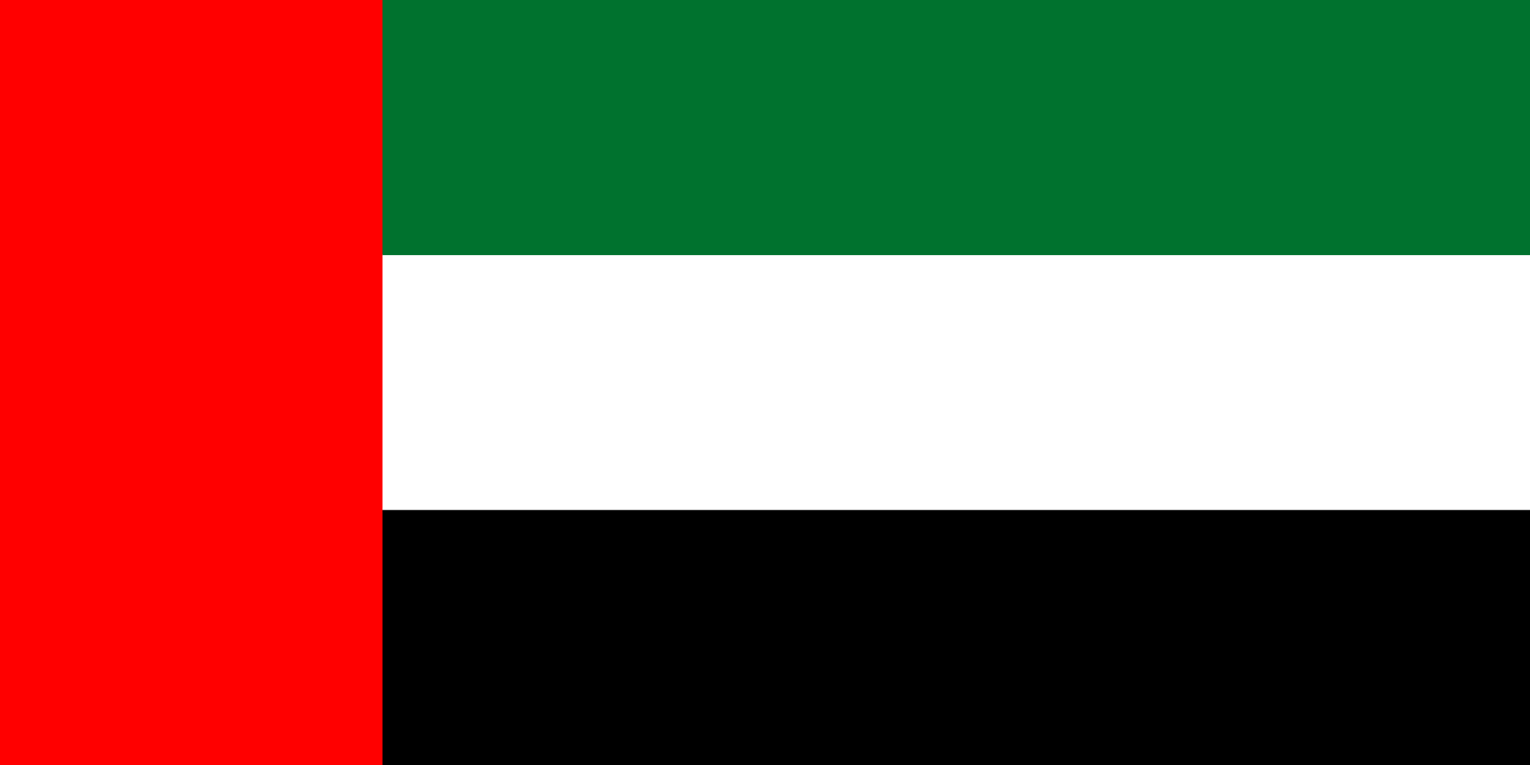 بيانات أجر مفصلة
( الراتب الأساسي، البدلات، مبالغ الحسم، والبيانات الشخصية، وبيانات عملية تحويل الأجر)
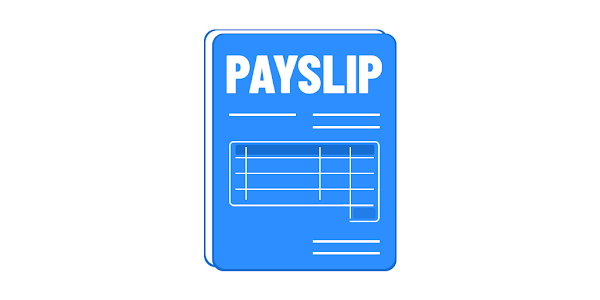 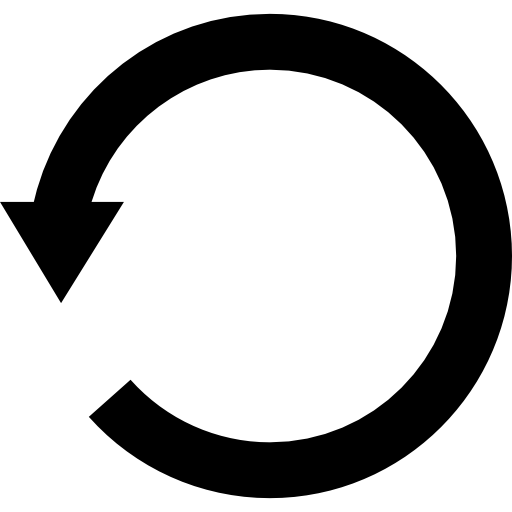 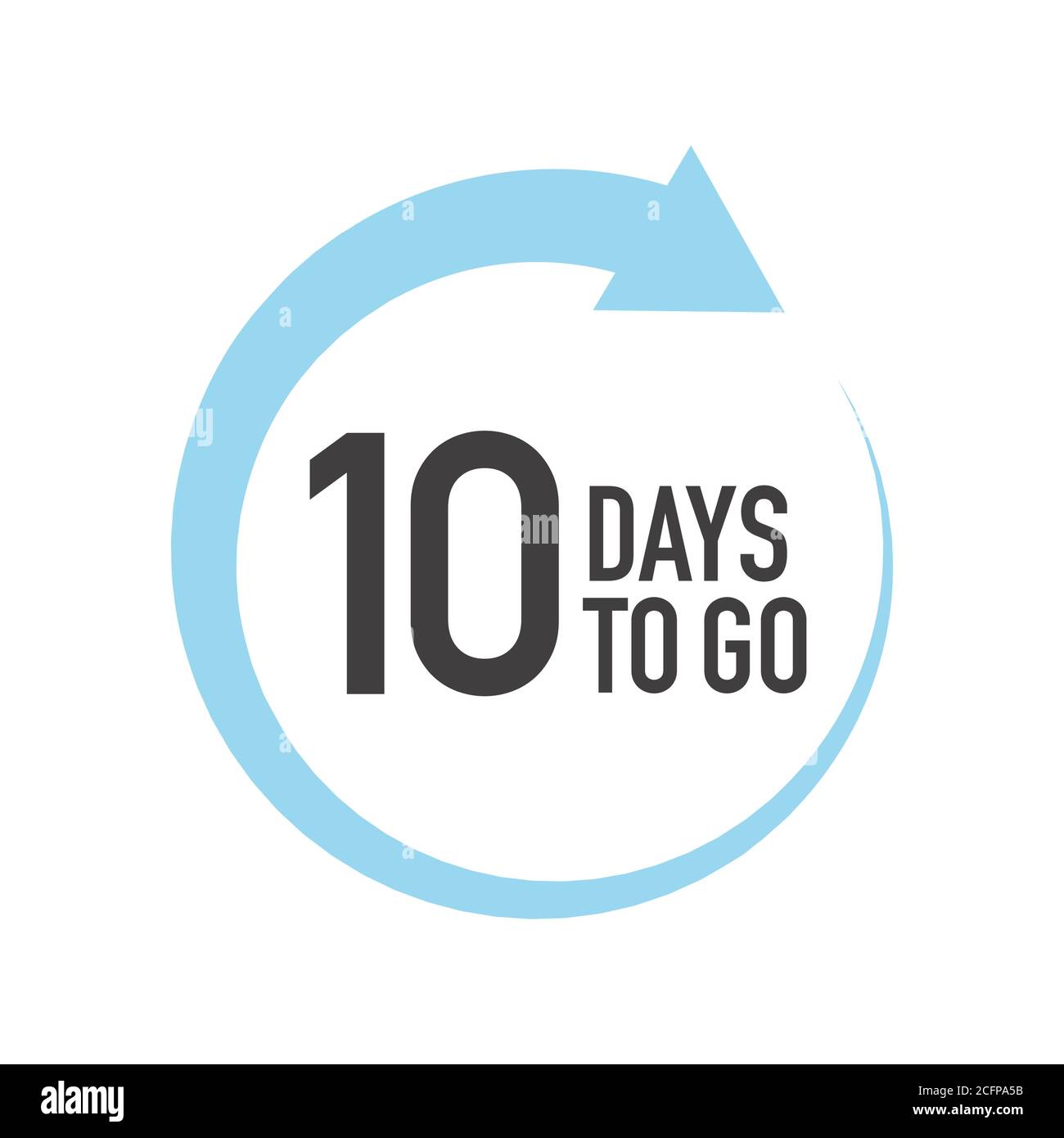 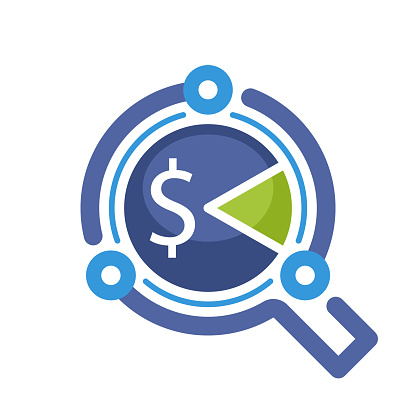 نظام تفتيش ذكي
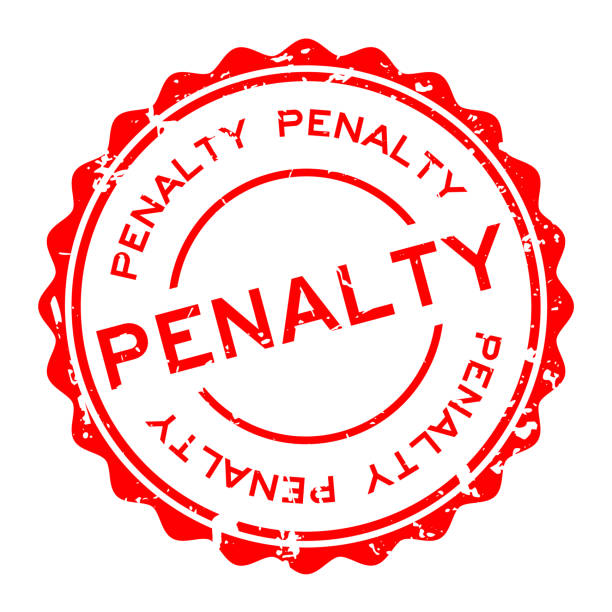 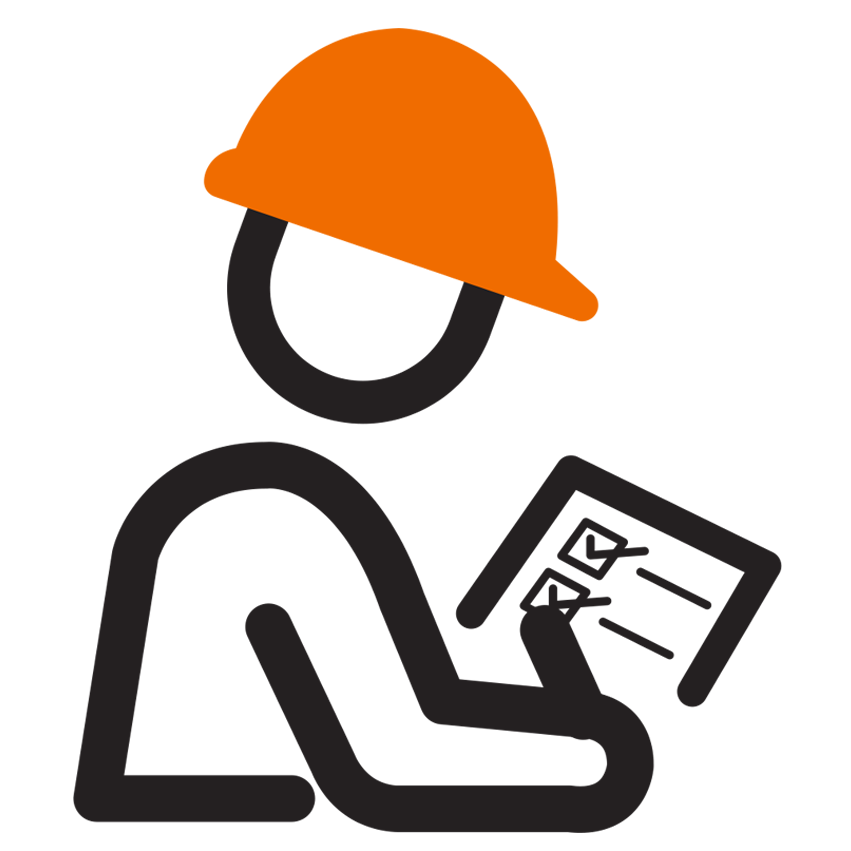 مبادرة بدأت في الفترة ما بين  2013-2020.
تم التطبيق على 7 مراحل بحسب حجم المنشأة والنشاط الاقتصادي.
يحمي الموظفين السعوديين وغير السعوديين، ويشمل العمالة المنزلية.
يشمل تبريرات الخصم من الراتب.
طريقة سداد أجر العمالة المنزلية  تعتمد على بطاقة مسبقة الدفع للعامل من بنوك مرخصة.
زيارات تفتيشية دورية ورصد المخالفات
تدرج في التبعات والعقوبات
إيقاف الخدمات جزئياً أو كلياً
السماح بالعامل الانتقال لصاحب عمل آخر دون إذنه
غرامة مالية لكل عامل لكل شهر
إحالة المنشأة إلى الجهة القضائية
مقياس انضباط على أساس عدم تأخر السداد  الشهري أكثر من 3 أشهر
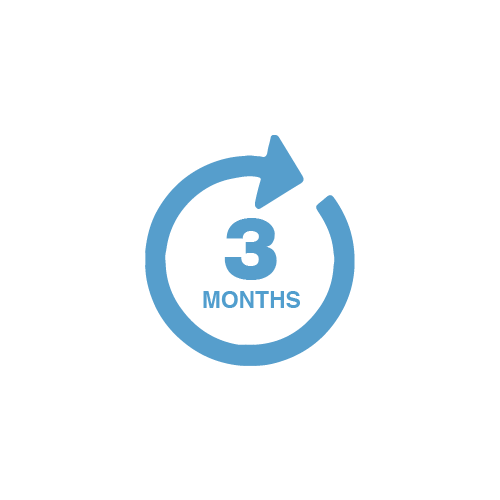 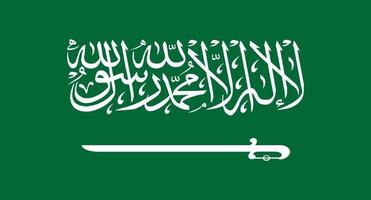 بيانات أجر مفصلة
 ( الراتب الأساسي، البدلات، مبالغ الحسم، والبيانات الشخصية، وبيانات عملية تحويل الأجر)
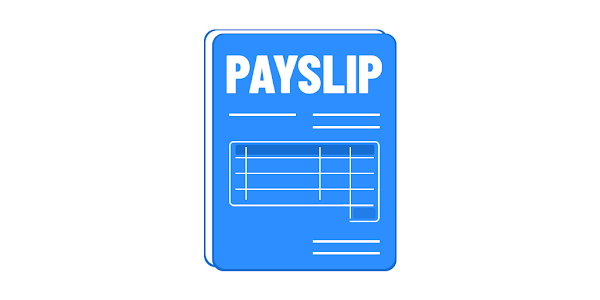 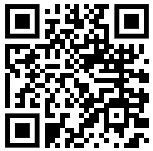 رؤية مملكة البحرين في مد مظلة نظام حماية الأجور ليشمل أجور العمالة المنزلية في مملكة البحرين
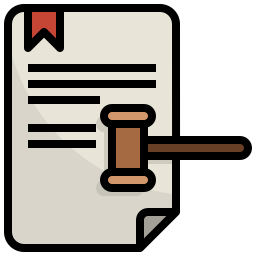 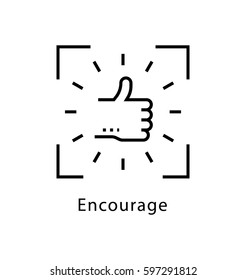 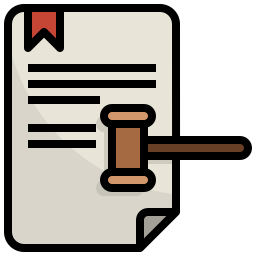 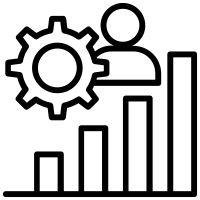 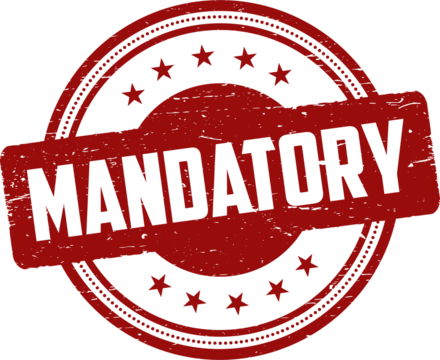 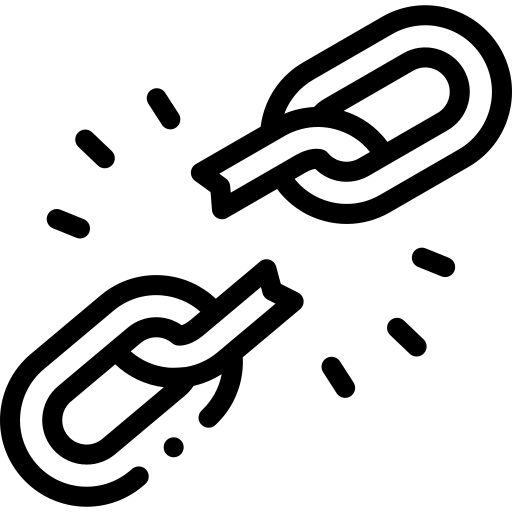 إنفاذ القوانين ورصد المخالفات
إلزامية التطبيق على العمالة المنزلية
تطوير النظام الحالي وتحديث قاعدة البيانات
التشجيع على الانضمام والتمهيد له
تشريعات داعمة
(ضمها اختيارياً)
التحديات
تحديات تشريعية
تحديات تنظيمية
تفعيل وتحديث الإجراءات الرقابية بين مختلف المؤسسات
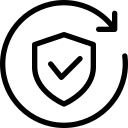 تحديث الإجراءات والقرارات المنظمة
تحديث التشريعات لإلزامية التطبيق
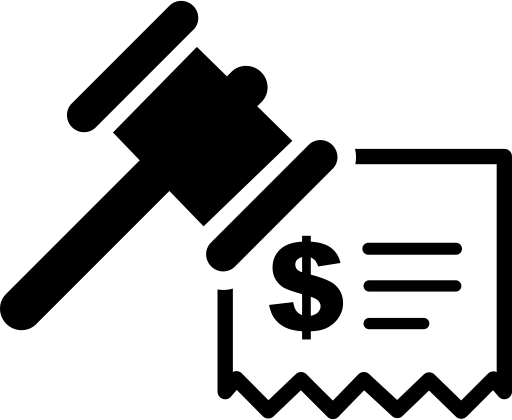 تغليظ العقوبات في حال عدم الالتزام
ضبط عمليات وإجراءات
تحديث الأجور
التوسع في الإجراءات التنظيمية لعمليات التفتيش المشتركة
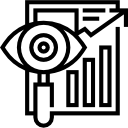 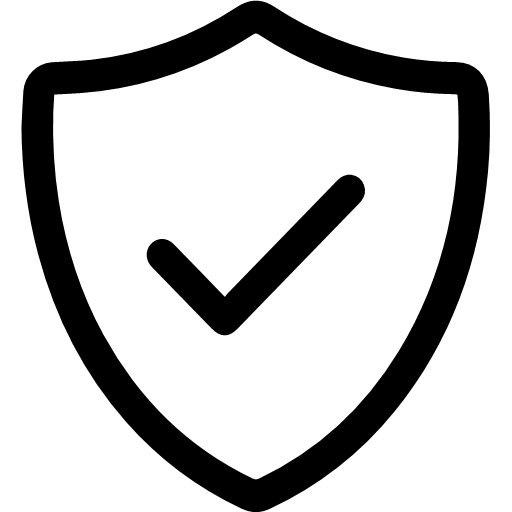 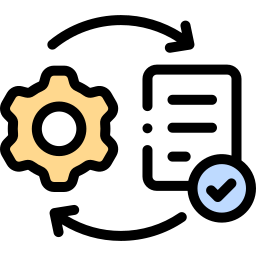 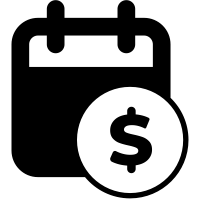 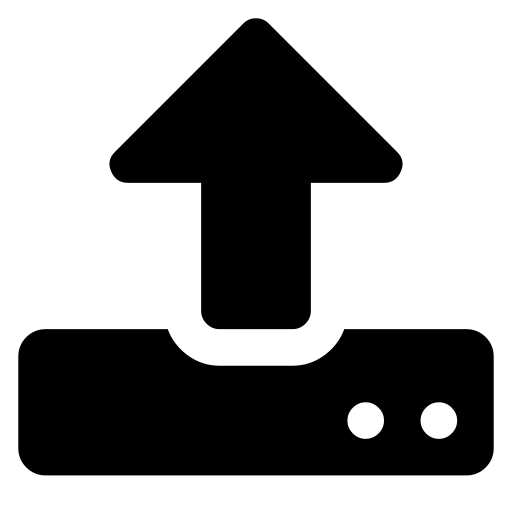 تحديات مجتمعية
تحديات تقنية
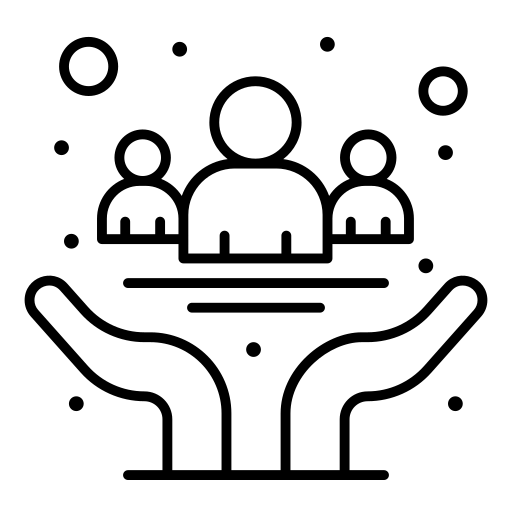 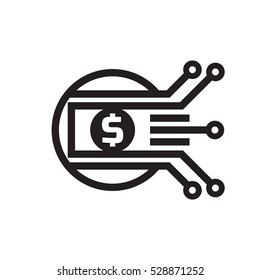 رقمنة العمليات المتعلقة بضبط سداد الأجور من خلال نظام إلكتروني متكامل
خطة توعوية وطنية متكاملة
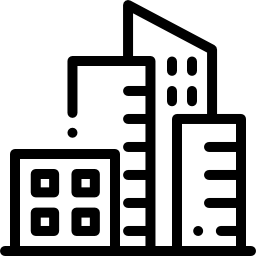 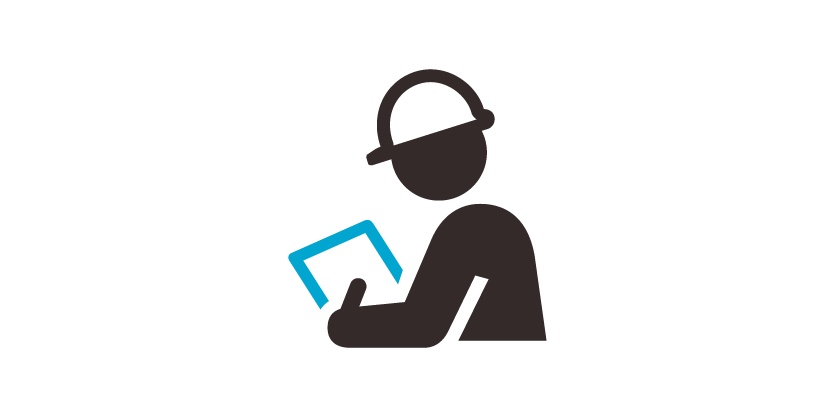 قبل الوصول
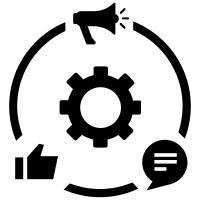 نظام مستقبلي متكامل شامل للمؤسسات ذات العلاقة (الهيئة العامة للتأمين الاجتماعي، وزارة العمل، مصرف البحرين المركزي والبنوك المرخصة، إلخ)
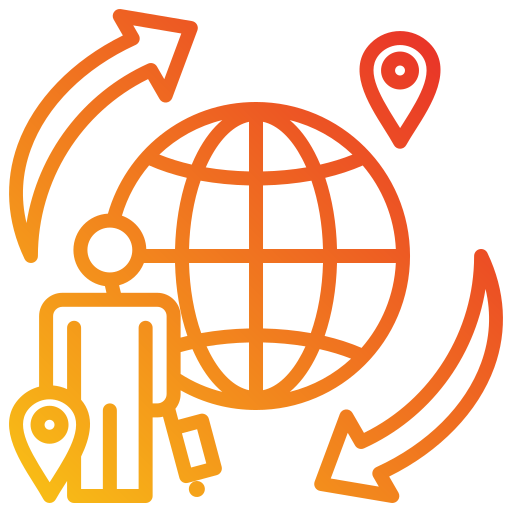 عند الوصول
خطة توعوية للعمالة الأجنبية
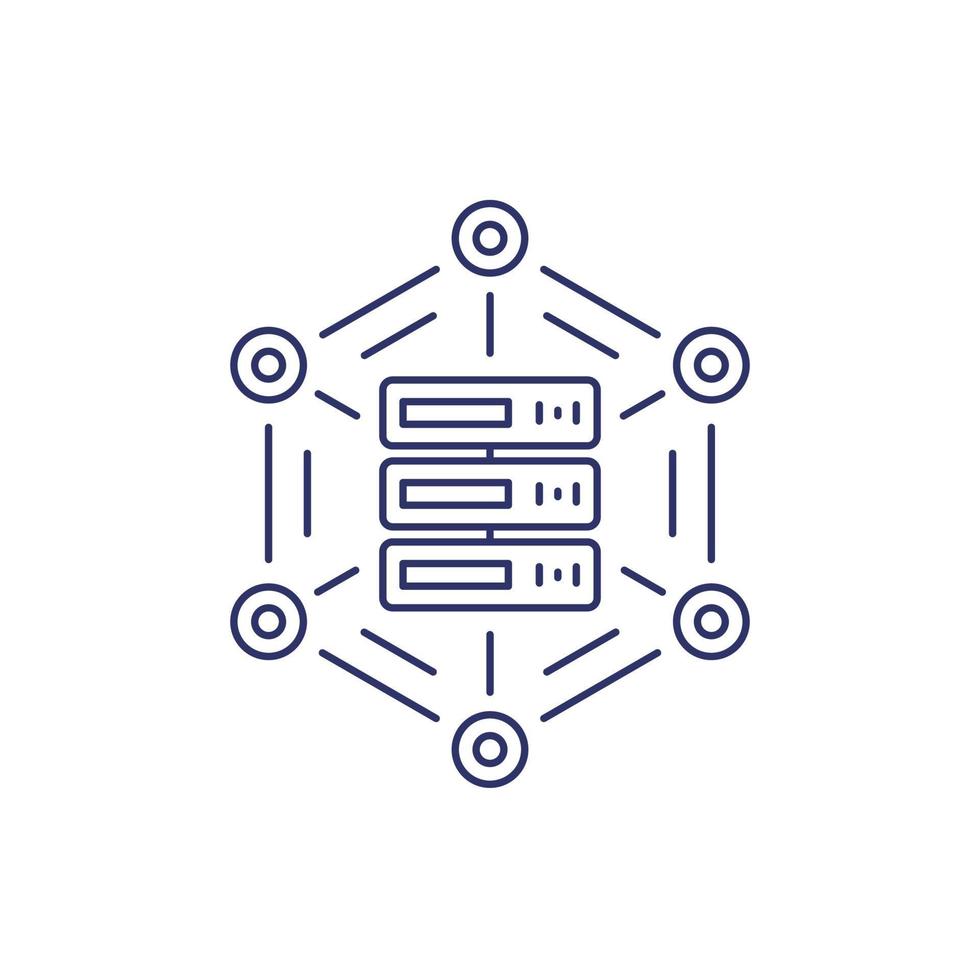 أثناء الإقامة والعمل
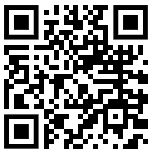 قصة نجاح وتميز
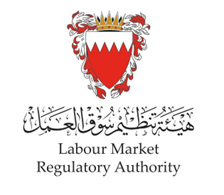 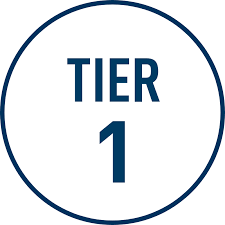 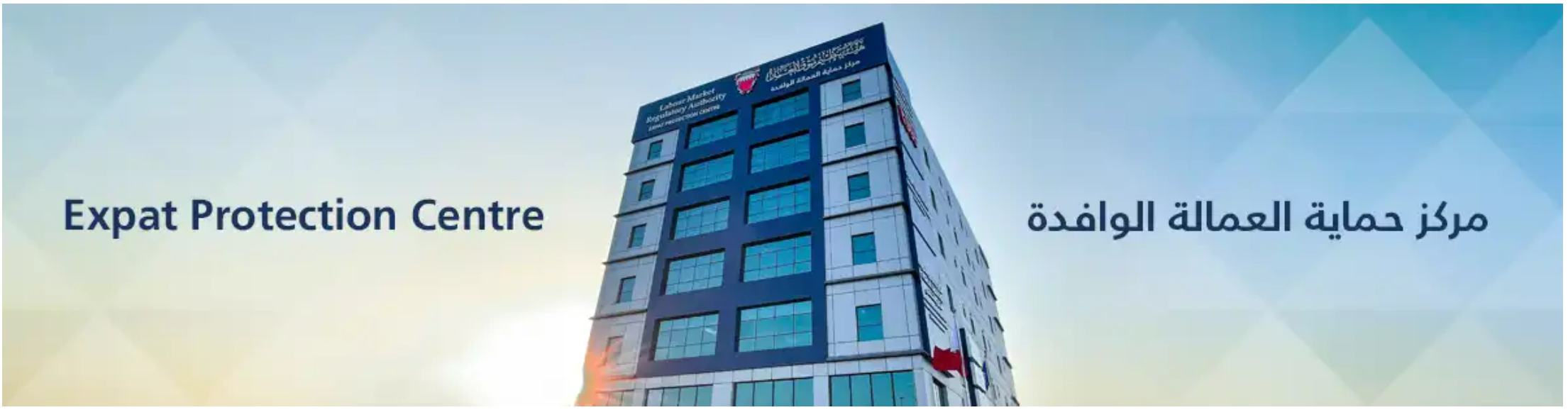 المهام الأساسية لمركز الحماية
مركز حماية العمالة الوافدة
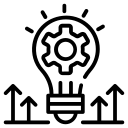 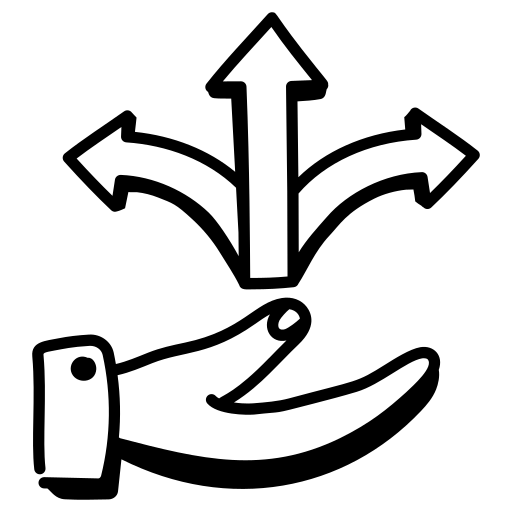 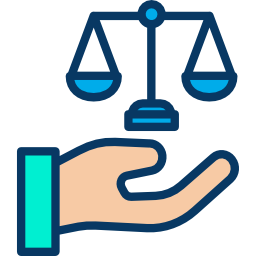 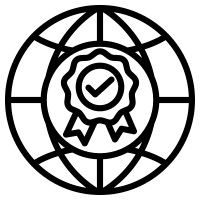 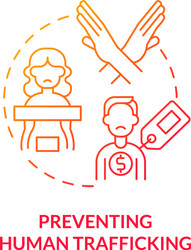 أنشئ  في العام 2015.
أول مركز شامل في منطقة الشرق الأوسط.
الفئة الأولى للعام السادس على التوالي في تقرير وزارة الخارجية الأمريكية
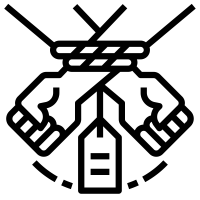 البحث والكشف عن المؤشرات لمكافحة الاتجار بالأشخاص
بناء القدرات في مجال رصد ومكافحة الاتجار بالشخاص
الالتزام بأفضل الممارسات والمعايير الدولية
خدمات إرشادية
خدمات قانونية
شكراً لكم